Инструктаж по правилам дорожного движения
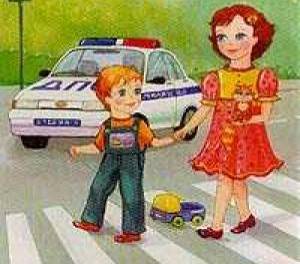 Ходи по тротуару, придерживаясь правой стороны
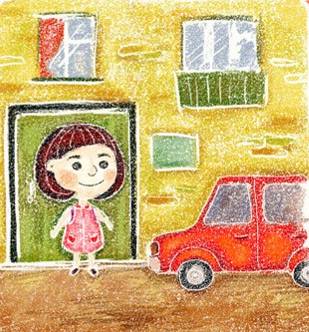 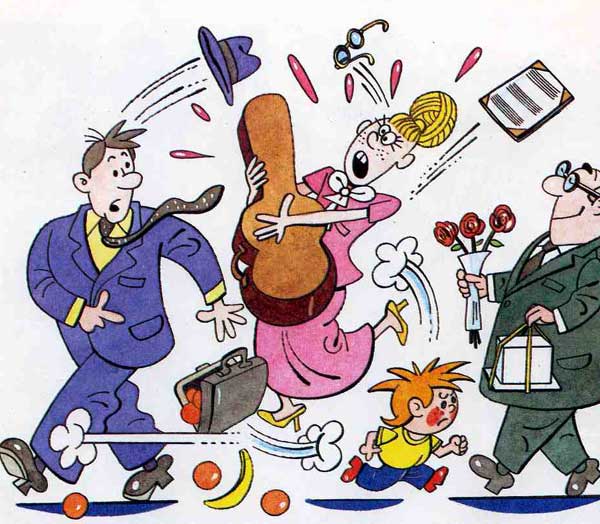 Переходи улицу только по пешеходному переходу
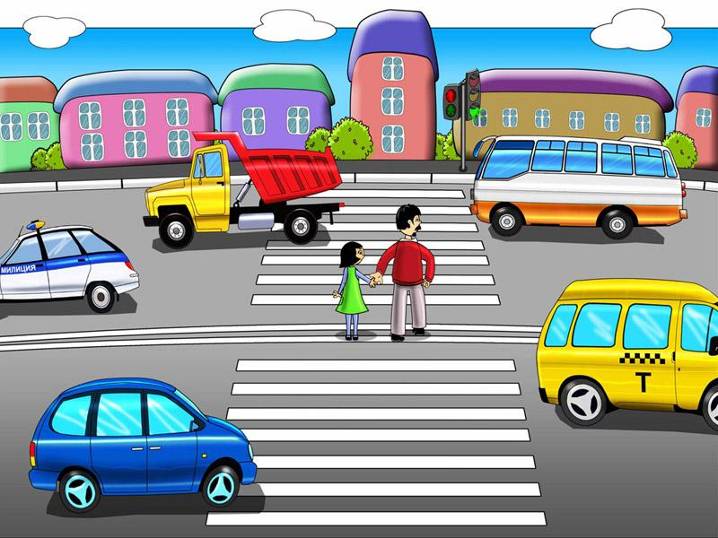 Переходя дорогу, посмотри, нет ли близко машин
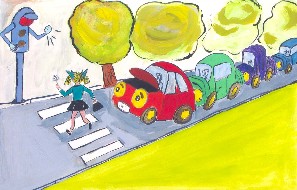 Переходя улицу с двусторонним движением, посмотрите сначала налево, и если поблизости нет автомобиля, начинайте переход дороги по прямой. Дойдя до середины, посмотрите направо. Если поблизости нет машины, продолжайте свой путь
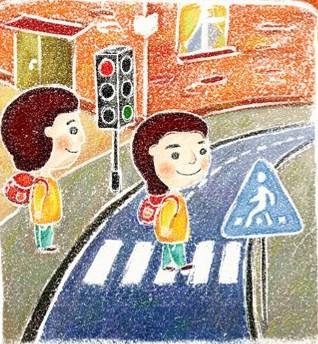 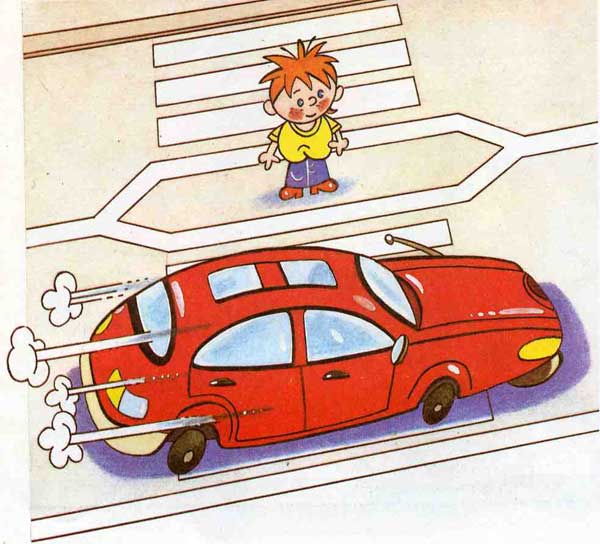 СВЕТОФОР - НАСТОЯЩИЙ ДРУГ ВОДИТЕЛЕЙ И ПЕШЕХОДОВ!
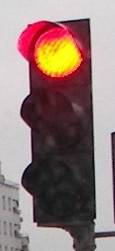 Всякое движение запрещено! 

Остановись и жди!
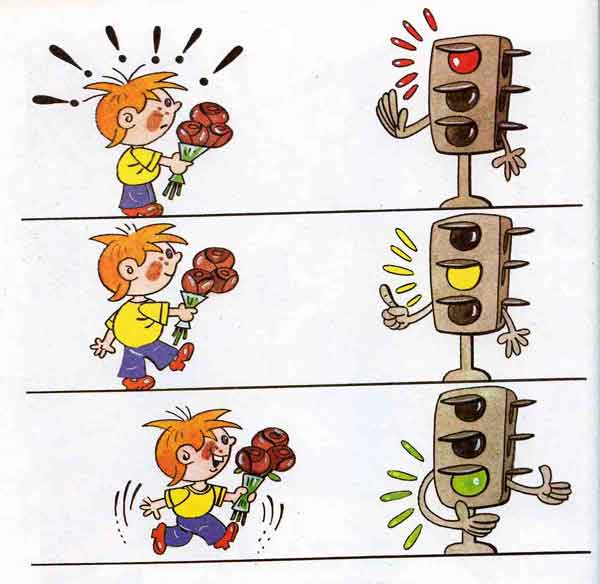 СВЕТОФОР - НАСТОЯЩИЙ ДРУГ ВОДИТЕЛЕЙ И ПЕШЕХОДОВ!
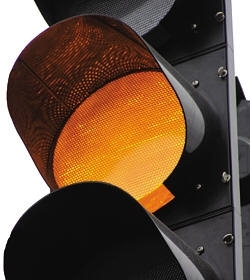 Внимание! 

Ждите нового сигнала!
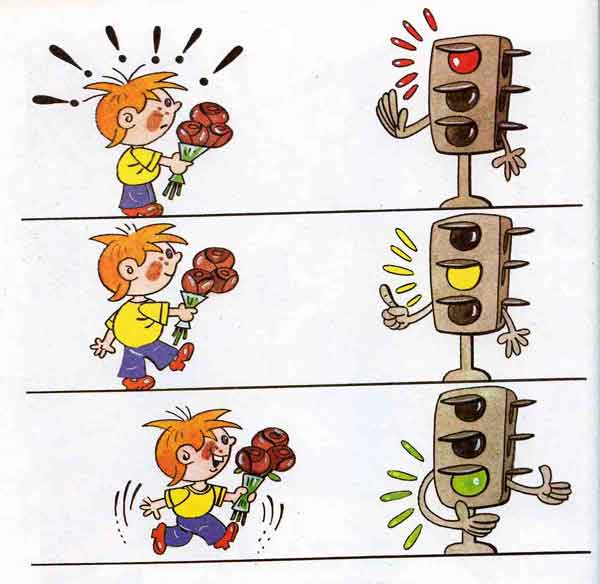 СВЕТОФОР - НАСТОЯЩИЙ ДРУГ ВОДИТЕЛЕЙ И ПЕШЕХОДОВ!
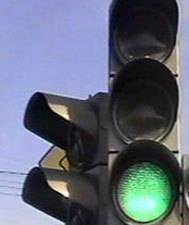 Движение разрешается! 

Можешь переходить улицу!
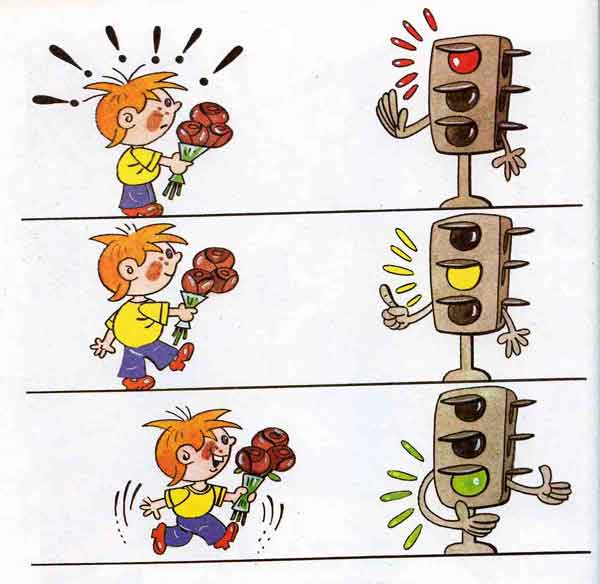 Не перебегай проезжую часть перед близко идущим транспортом
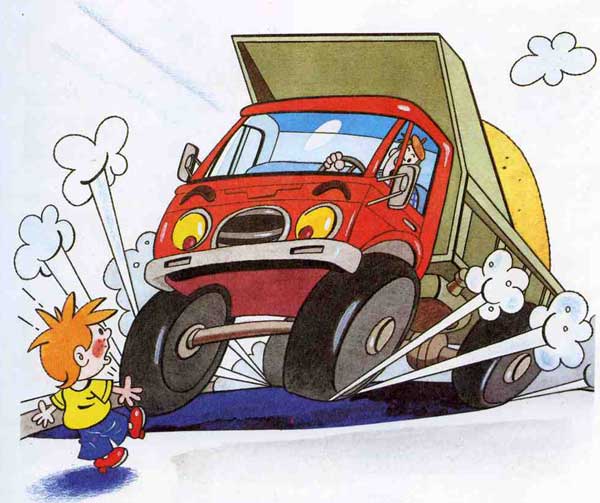 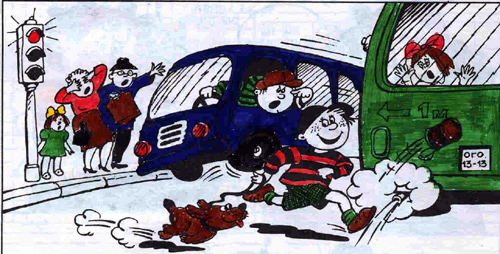 Ожидая транспорт, стойте только на посадочных площадках или обочине
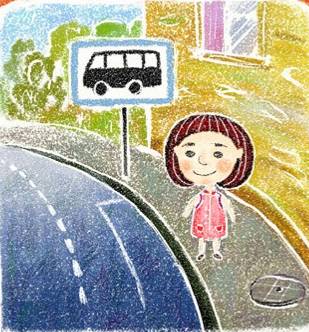 Необходимо пристегнуться,
если вы едите в легковом автомобиле
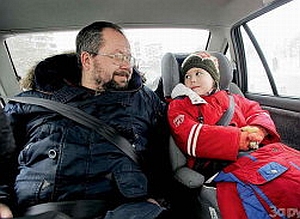 Ведите велосипед рядом, если переходите улицу. Не рискуйте, переезжая дорогу!
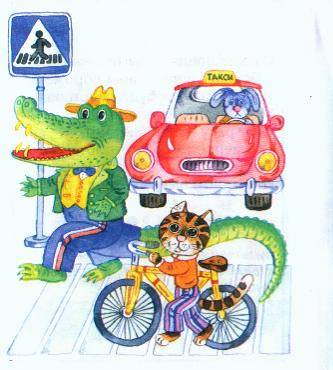 Не играйте на проезжей части!
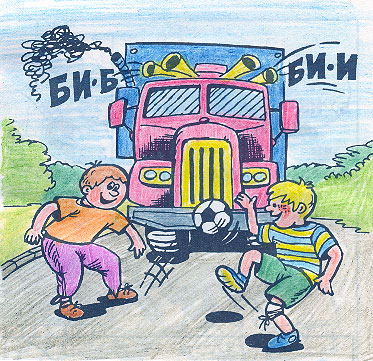 Делаем ребятам Предостережение: Выучите срочно ПРАВИЛА ДВИЖЕНИЯ, Чтоб не волновались Каждый день родители, Чтоб спокойно мчались Улицей водители!
                      Ю. Яковлев